Elective Course RoboticsELC4047
Prof Ahmed Ali Abouelsoud
2023/24
1
This course studies robotics  in terms of classification, types, motion description and planning
Robotics is part of mechatronics which is a merge between mechanics , control electronics, and computer
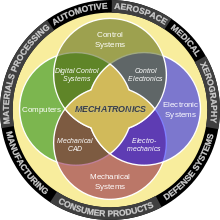 2
The type of robot is determined by the application
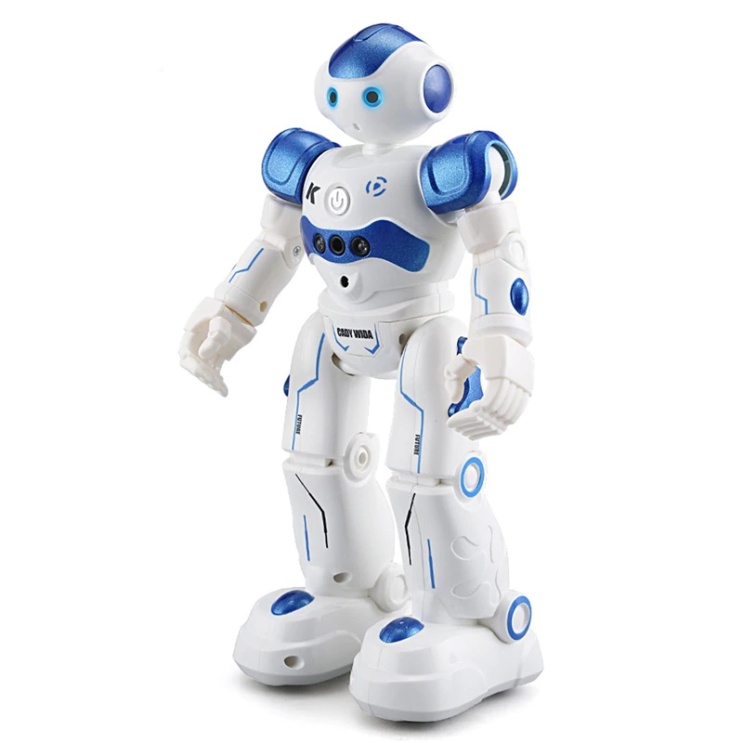 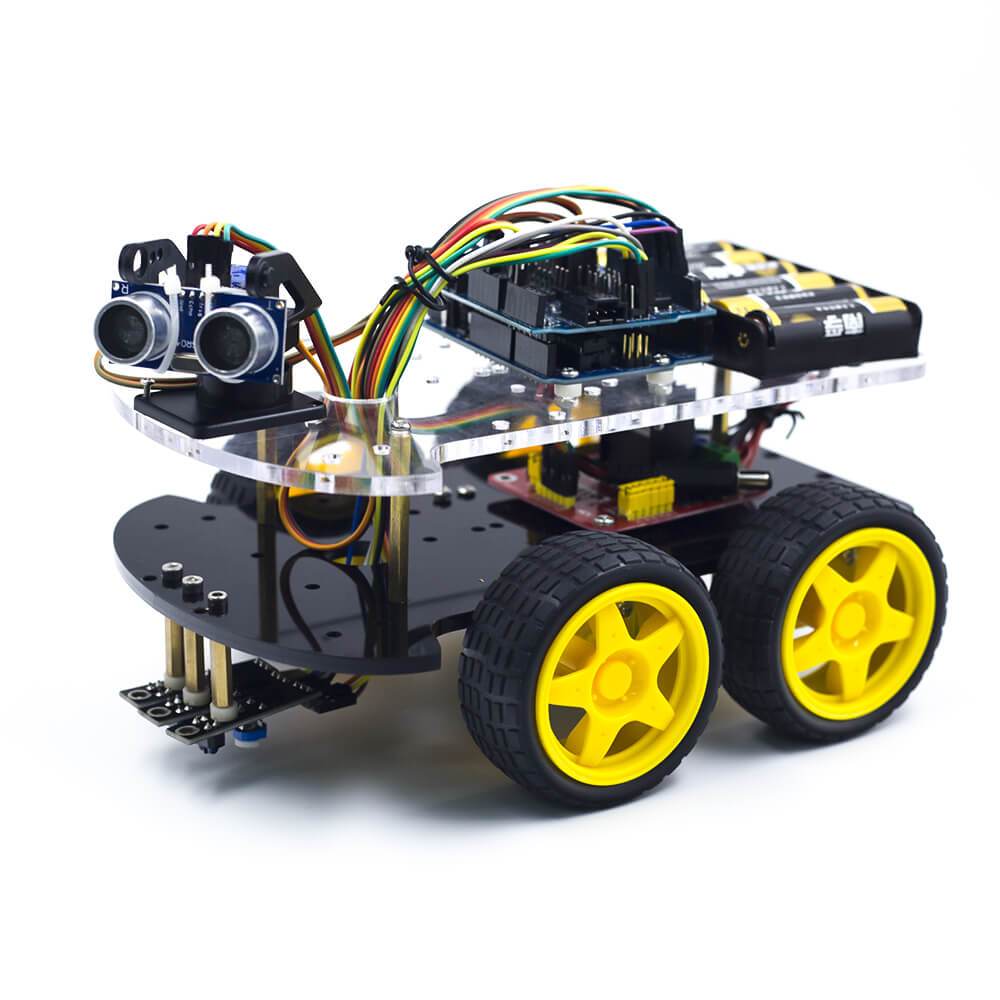 Vehicle                                                                            Homidoid
3
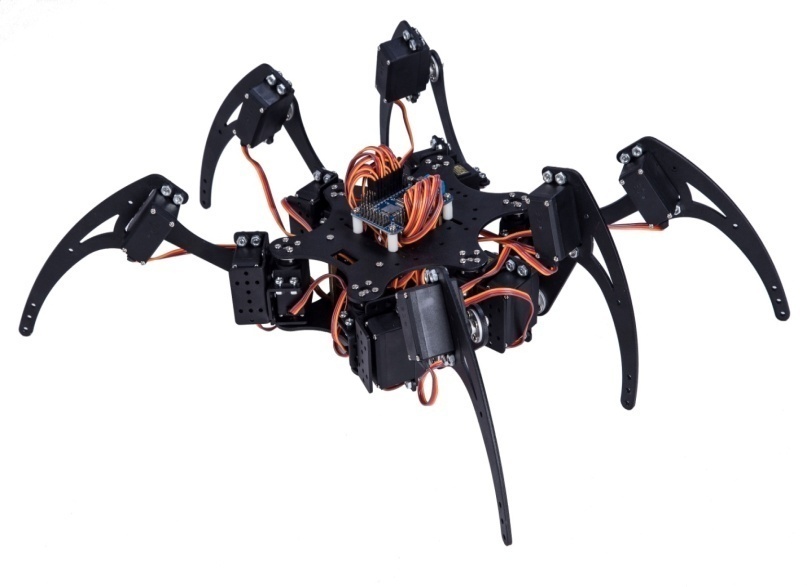 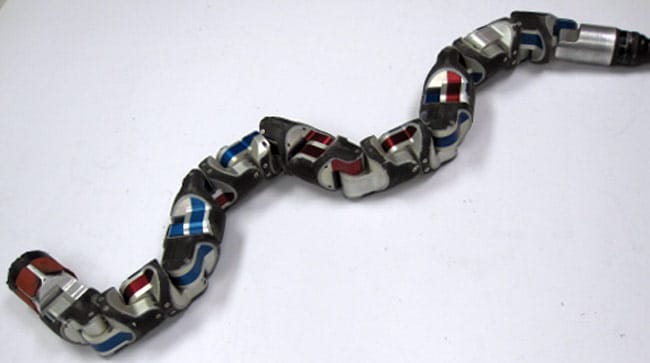 Snake                                                                                        Spider
4
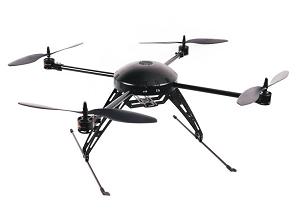 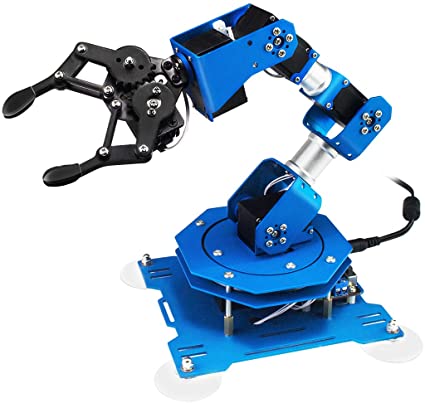 Quad rotor
Serial arm
5
The course concentrates on  serial robot arm (manipulator) and describes its motion, control and trajectory planning.
Robot motion is studied through kinematics (position, orientation, velocity, acceleration) and dynamics (force and torque).
6
Robot arm  is essentially rigid multi-bode system of links joined by rotary or prismatic joints and actuated by electric motors. To systematize the method of determining the position, orientation, etc... we use matrices and in particular homogenous transformation.
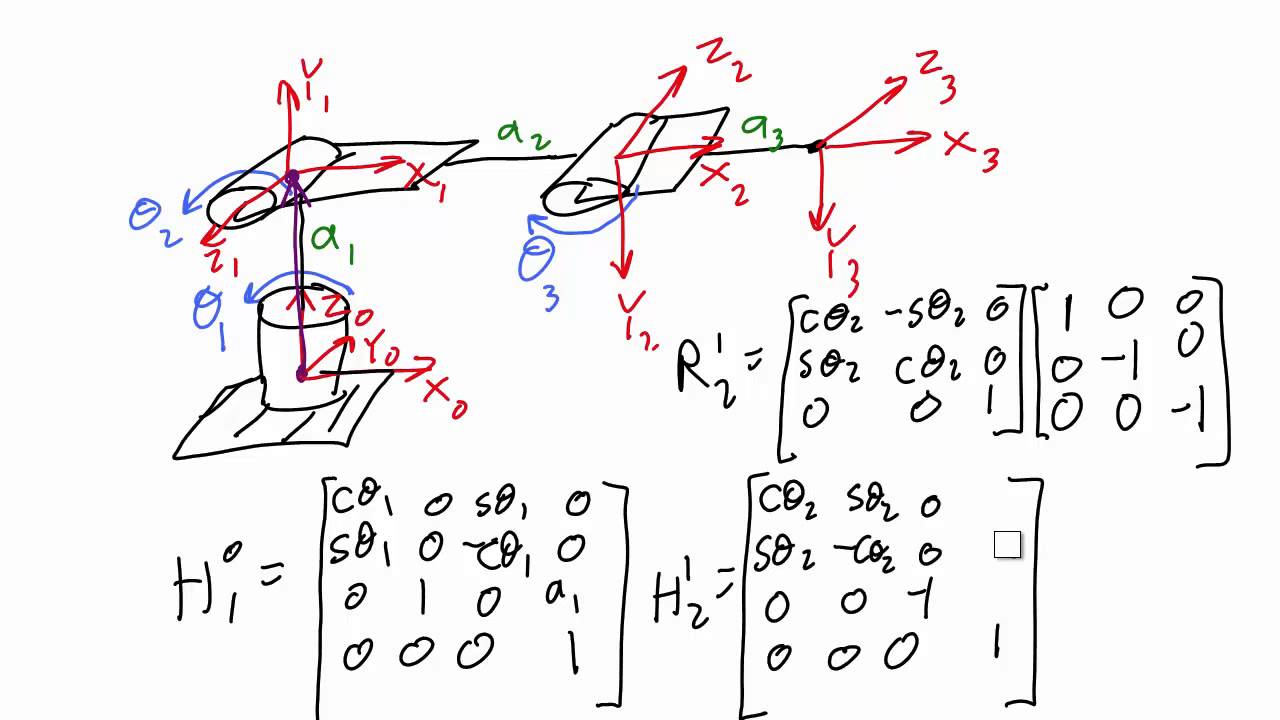 7
Thank You
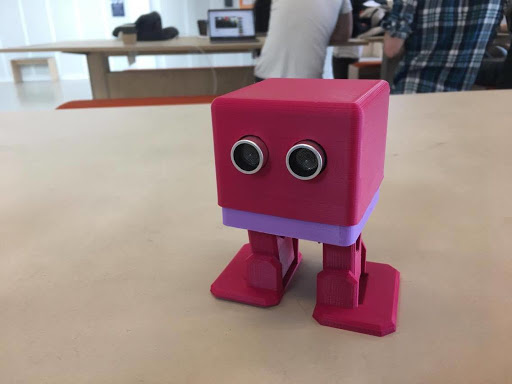 8